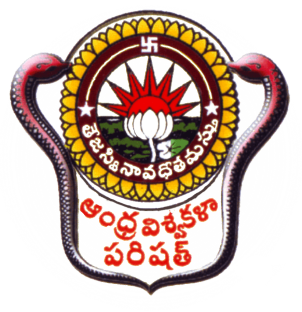 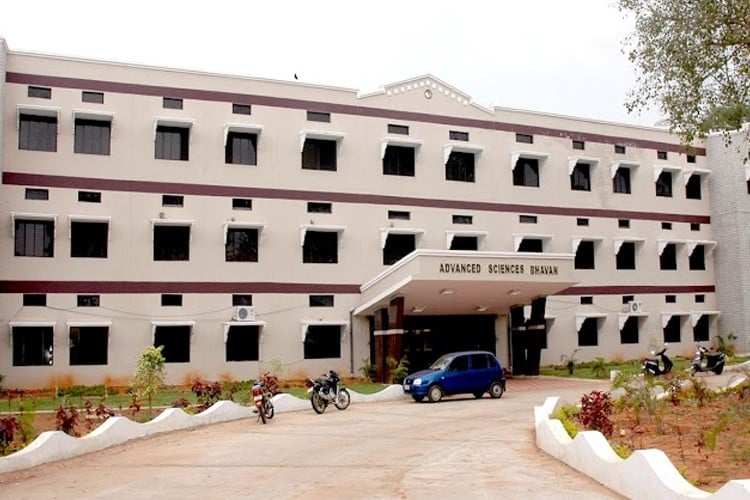 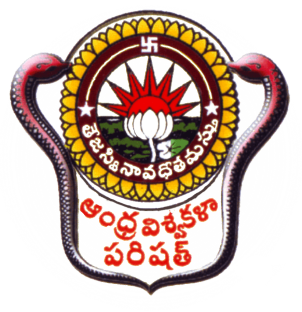 WELCOME TO NAAC PEER TEAM
Department of Human Genetics
Andhra University
Visakhapatnam
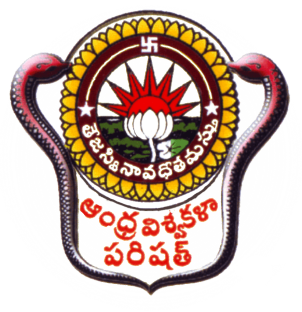 Human Genetics Department Profile
Established in the year 1972, for the first time in the country.

The Department was headed by eminent Professors 

Thrust area in research is on Sickle Cell Anemia.

For the past four decades the Department is rendering services in diagnosing Sickle Cell cases referred primarily from KGH
2
Vision
To be a leader in genetics education, research, and community healthcare, making profound contributions to human health and scientific understanding
Mission
To empower students by equipping them with a strong foundation in genetics, cutting-edge research skills, and an understanding of the ethical implications of genetic advancements.
To conduct interdisciplinary research that spans from basic genetics to applied genomics, with a focus on translating discoveries into innovative solutions for healthcare
To proactively connect with local communities to promote genetic literacy and to provide genetic services that improve health outcomes and quality of life.
To actively engage in public outreach, host conferences, and publish research to ensure that the latest genetic insights are accessible to all.
3
Completed Projects
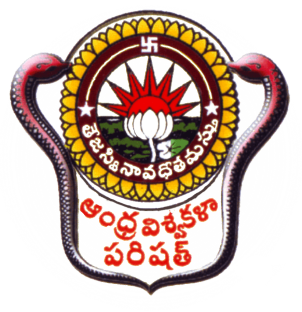 Taskforce Project, “Improving the Capacity of Health System and Community for Sickle Cell Disease Screening and Management: An Intervention Study in Visakhapatnam District, Andhra Pradesh.
80 Lakhs, Funded by ICMR, New Delhi.
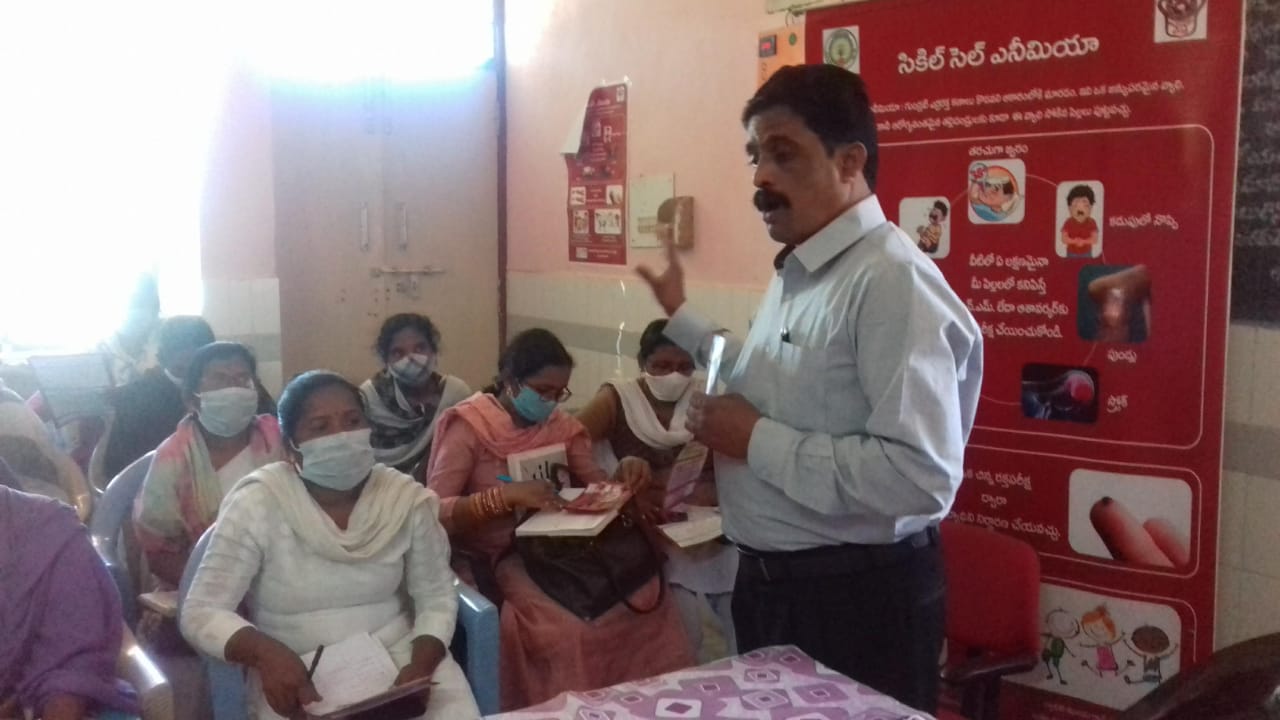 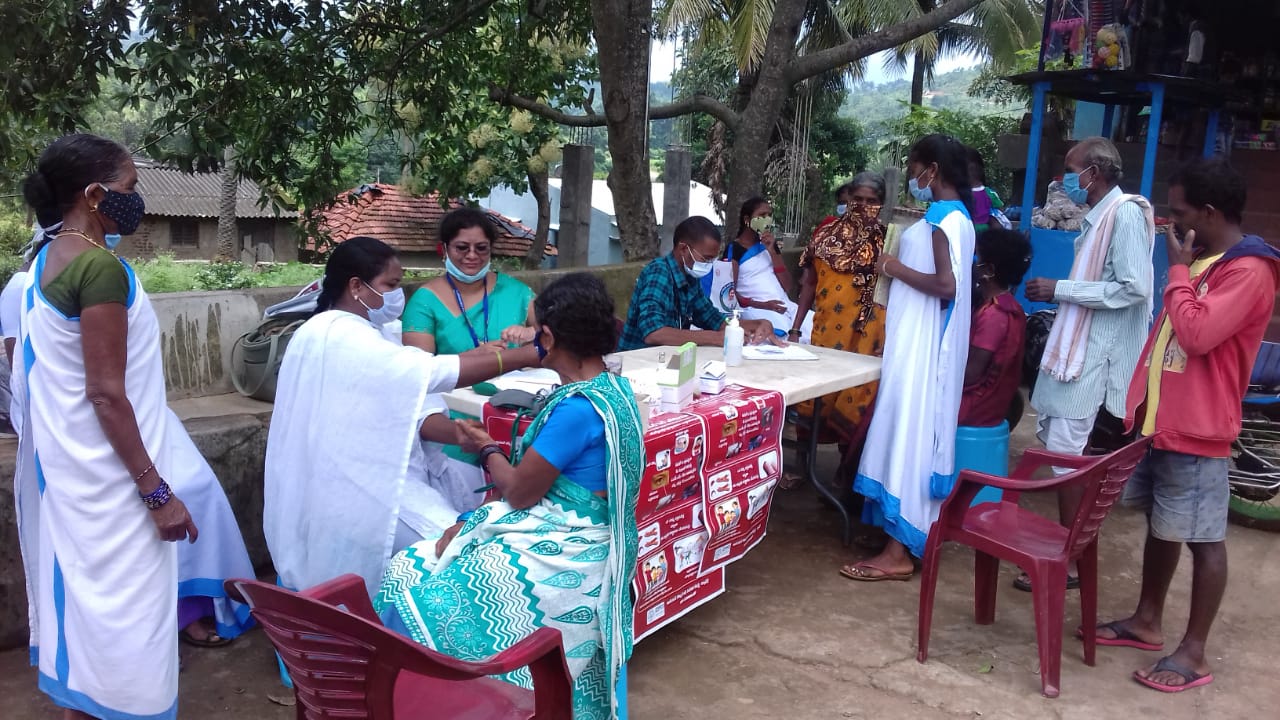 Training Health care workers
Screening the population
4
Ongoing Projects
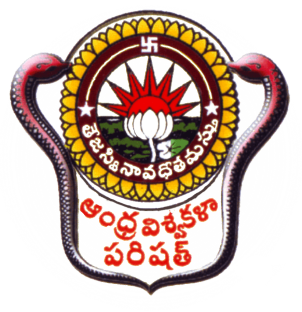 “Anthropometric, socioeconomic, behavioural and genetic study of Uddanam chronic kidney disease (CKDu).”
37 Lakhs, Funded by ICMR
“Cultural and socioeconomic impact of chronic kidney disease in Uddanam area of Srikakulam District, AP”.
45 Lakhs, Funded by ICMR
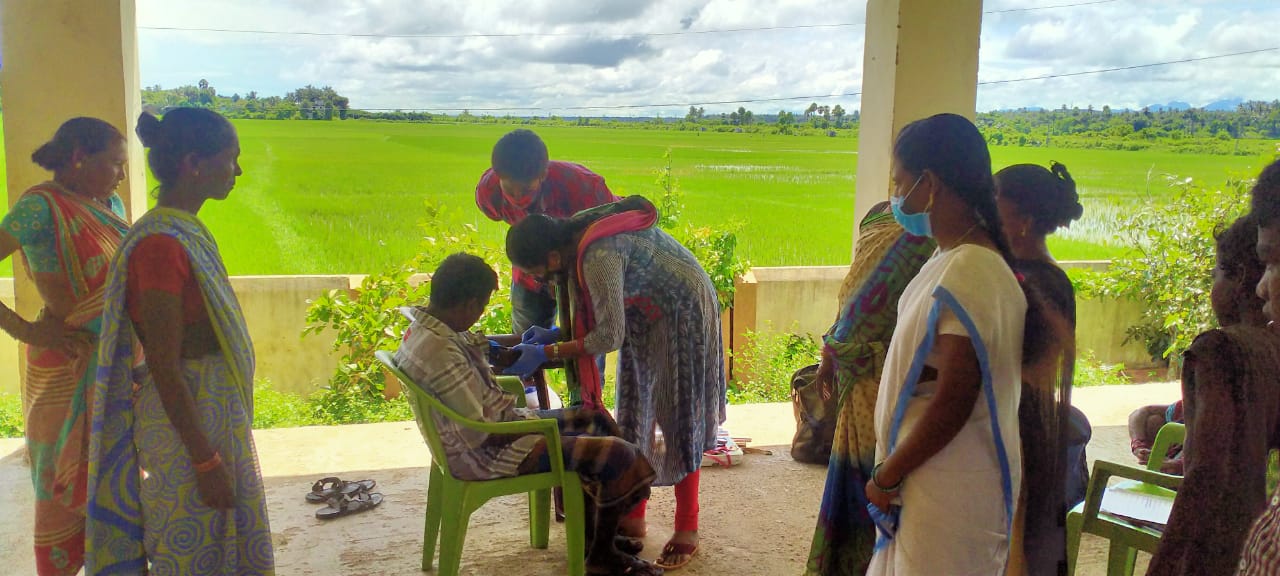 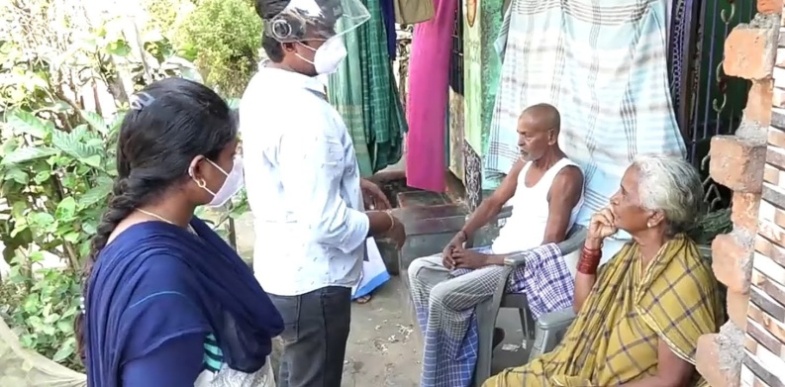 Collection of blood samples
Collecting the demographic data
5
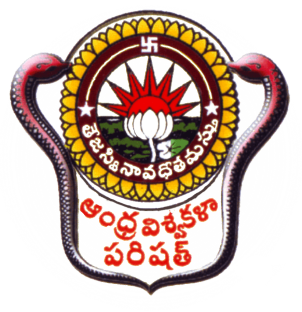 “Bio Arbor AU-RINL Center for Medical Genetics"
Recently, “Bio Arbor – A Center For Medical Genetics” has been established with a collaborative effort  of Vizag Steel Plant and Andhra University.
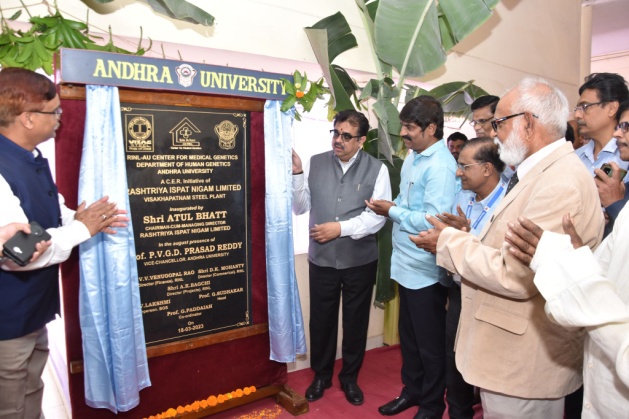 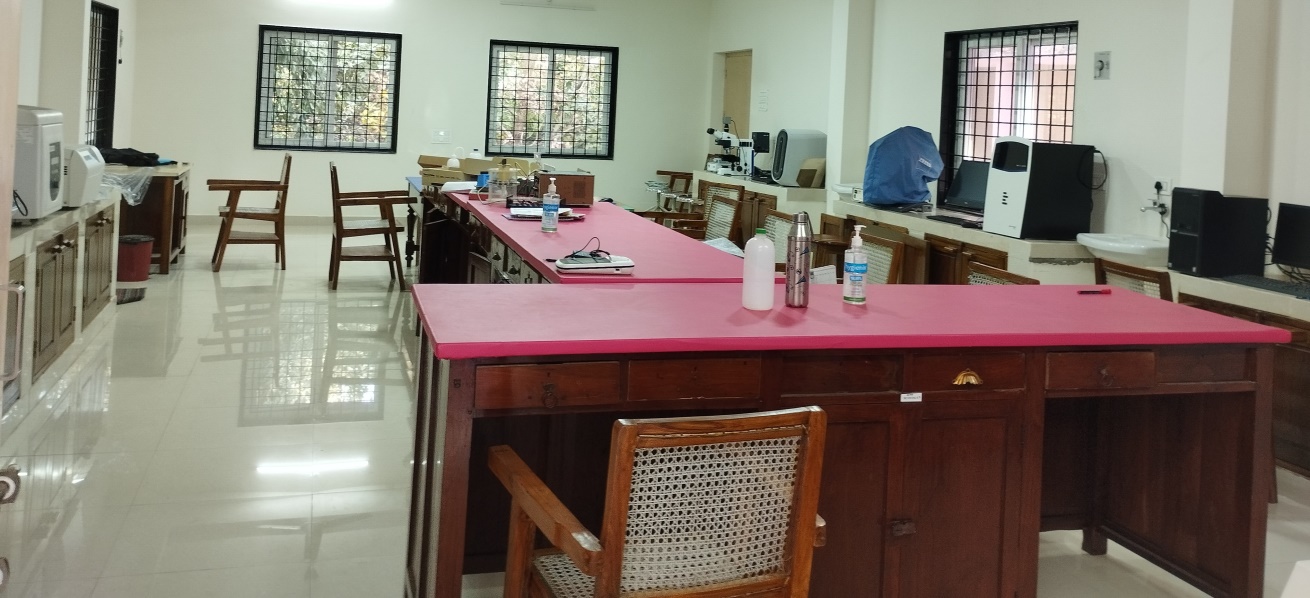 Inaugurated on 18th March 2023
MinIon Sequencer (Oxford Nanopore)
Gel Documentation System (Vilber)
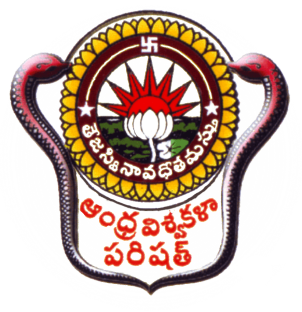 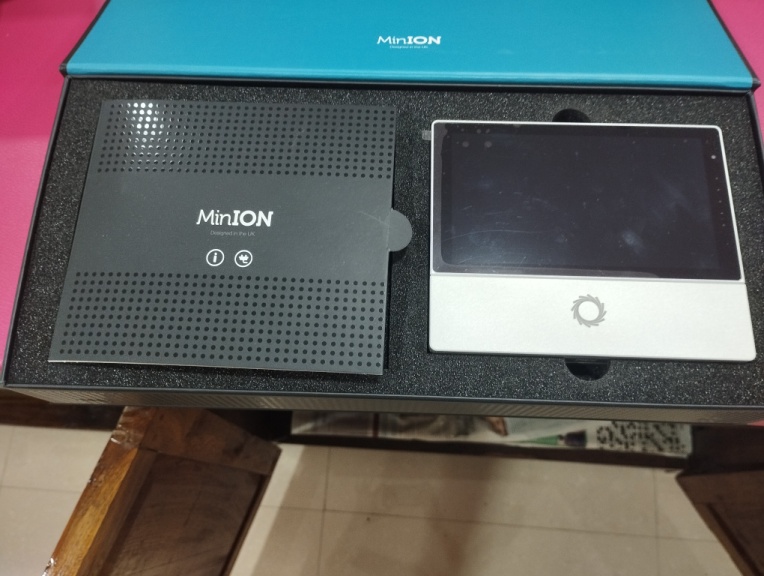 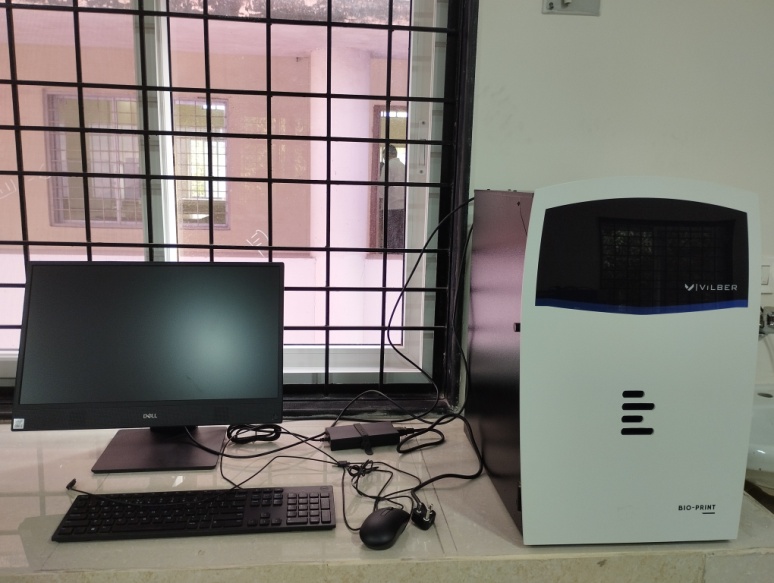 Carl-Ziess Microscope with iKaros software
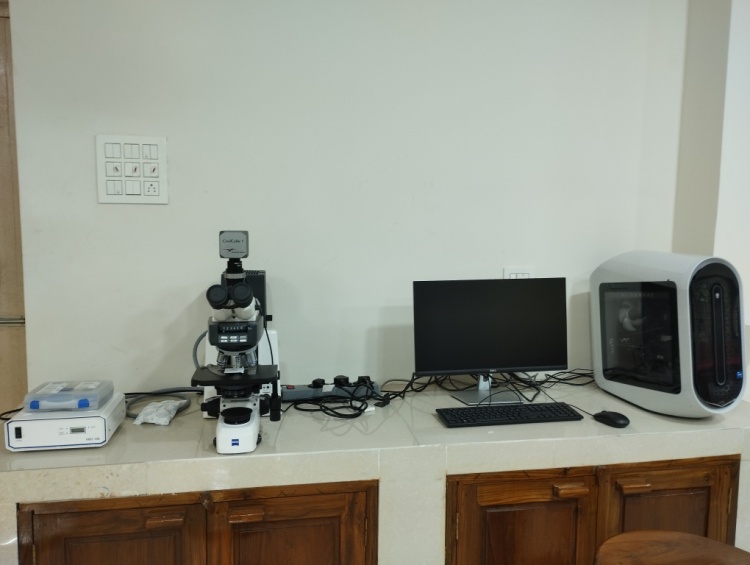 7
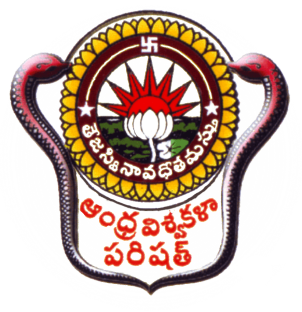 Curricular Aspects
The curriculum has been recently modified based on NEP, following Outcome based framework (OBE) with continuous teaching and learning strategies. 

Planning course outcomes, educational objectives,  assessment tools, implementation and quality improvements based on student feed backs is the norm followed in the Department.
8
Outcome-Based Education Framework
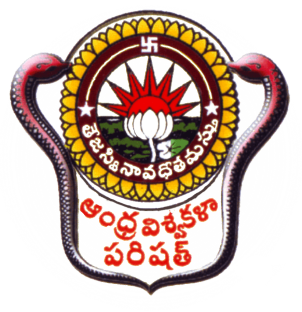 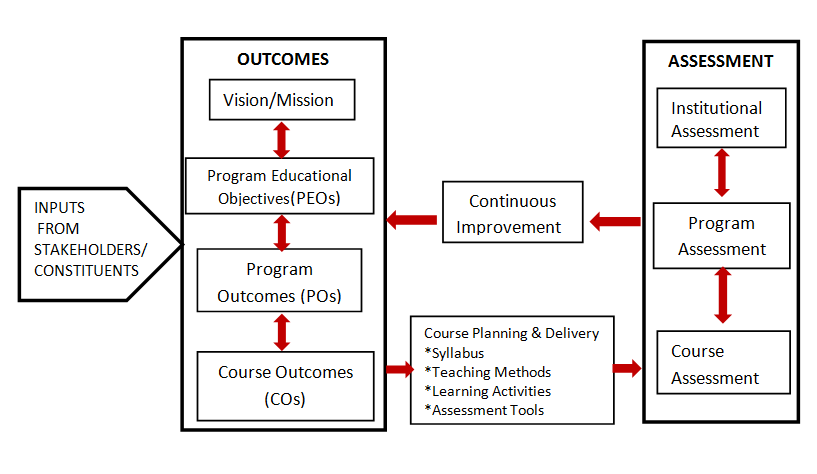 9
Programs offered
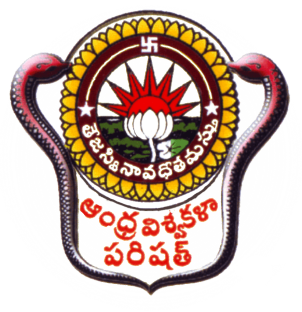 PG Program
	 M.Sc 

Doctoral Program
Ph.D
10
Courses offered
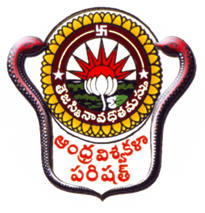 11
Program Outcomes
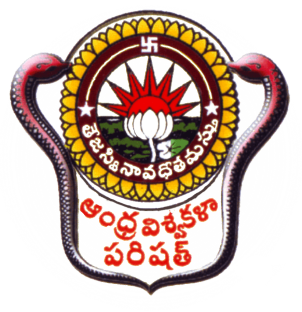 PO1. The Human Genetics department aims to develop competent and committed students with advanced level of communicative skills.
PO2. The department endeavours for continuous upgradation and dissemination of knowledge, creating and developing highly adaptable skills for suitable employment.
PO3. The department inspires uncompromising commitments to teaching and to develop practical oriented facilities.
PO4. To develop a full-fledged computer lab with biostatistics and bioinformatics software.
PO5. To impart moral values of professional ethics in students guiding them to be responsible citizens for a better society.
PO6. The students gain fundamental knowledge on different branches of Human Genetics.
PO7. Understand the different modes of inheritance patterns like simple single factor inheritance (Mendelian inheritance), polygenic inheritance, multifactorial inheritance, and mitochondrial inheritance of various genetic diseases, calculating the risk of the diseases and offering genetic counselling.
PO8. Gain practical knowledge and skills in laboratory techniques in basic genetics, cytogenetics, biochemical genetics, immuno genetics, molecular genetics, and bioinformatics.

Students will gain a comprehensive understanding of Genetics and its applications, preparing them for research, healthcare, and biotechnology roles.
12
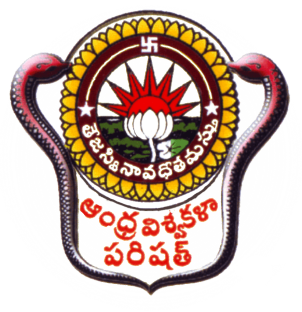 As per NEP 2020, Department is focusing on  multi disciplinary areas through MOOCs courses offered by SWAYAM and NPTEL.
MOOCs Courses

Bio medical Nanotechnology
Computer aided drug designing
Genome editing and engineering
Health research fundamentals
Basics of Mental health and Clinical psychiatry
Drug Discovery: Principles and Engineering
13
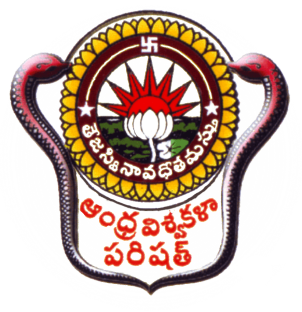 Courses with Employability/Skill development
 Bioinformatics 
 Human Cytogenetics
 Diagnostic Molecular Pathology 
 Genetic Engineering 
 Genetic Screening and Counseling

Value added courses
 Intellectual Property Rights
 Research Methodology
14
[Speaker Notes: xzcdszvc]
Course outcomes
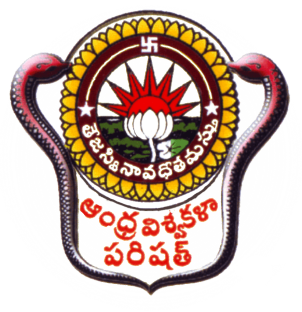 PAPER 1.1- BASIC HUMAN GENETICS
 
CO1: To introduce the students the main concepts of basics of Human Genetics.
CO2: To enhance knowledge towards the Mendels laws of inheritance and extension of   Mendelism.
CO3: To study the gene interactions, modifying genes, polygenic inheritance and multifactorial inheritance.
CO4: To know the construction of human pedigree,  modes of inheritance and mitochondrial inheritance.
CO5:  To have better understanding about the linkage and crossing over, genetic and physical mapping.
15
CO PO Mapping
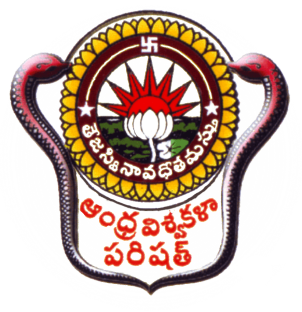 16
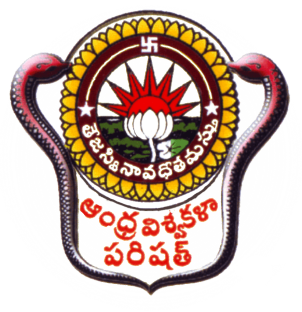 PO attainment
2020-2022
2021-2023
PO Attainment level (out of 3)
PO Attainment level (out of 3)
Program Outcomes (POs)
Program Outcomes (POs)
17
Demand Ratio for M.Sc program
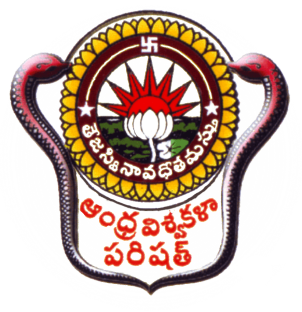 18
Faculty profile
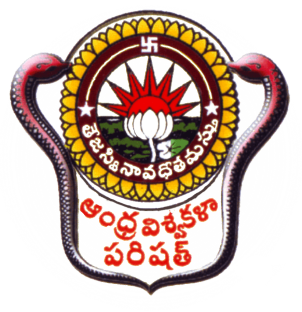 Research Articles = 77
Books = 11
Seminar/Conference attended = 52
Webinar attended = 13
Ph.Ds. guided/awarded = 24
19
Awards/recognitions/fellowship
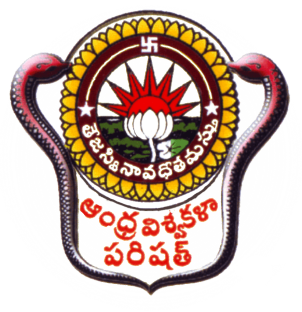 20
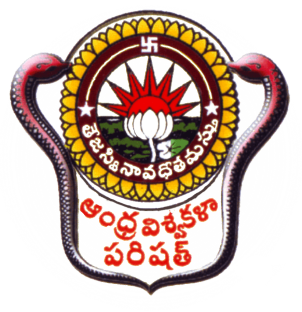 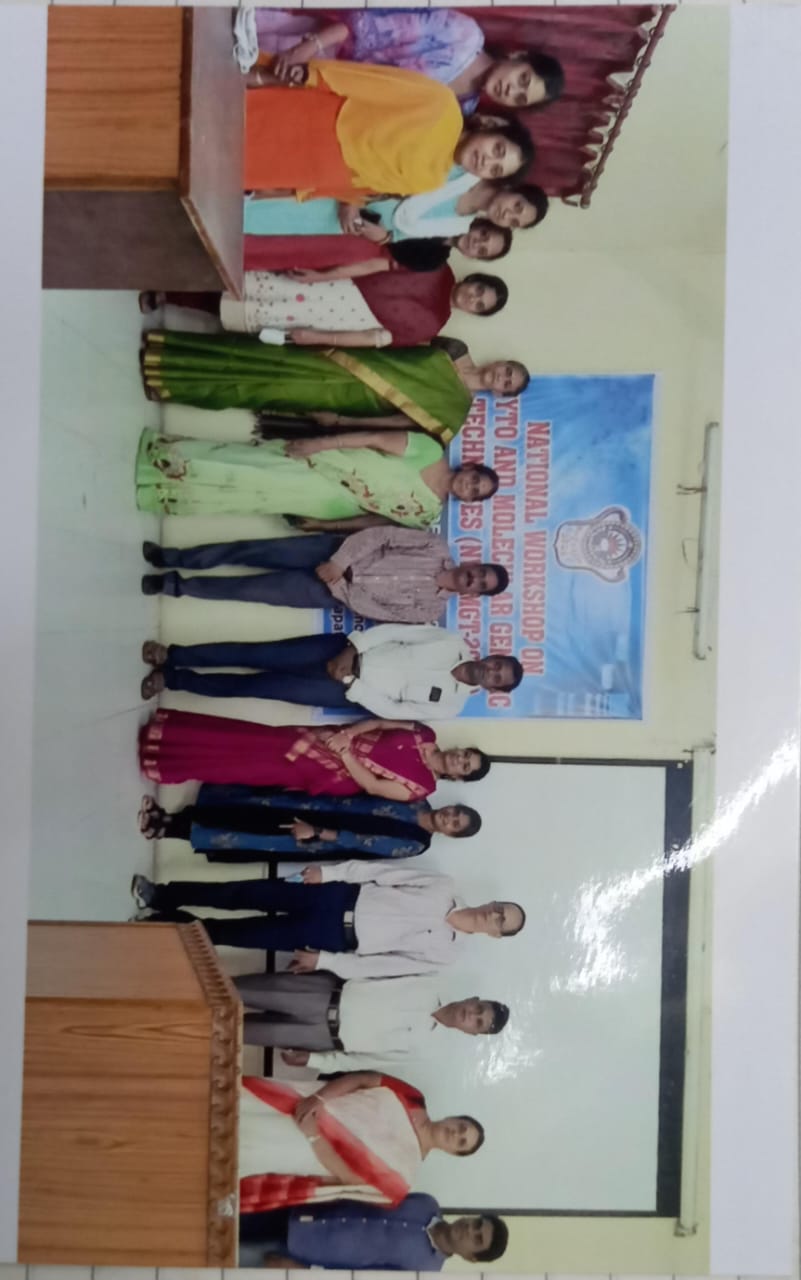 International Webinar and National Workshop
National Workshop on Cyto and Molecular Genetic Techniques (NWCMGT-2021)
International Webinar on Recent Advances in Human Gentics (RAHG-2021)
21
Number of JRF/SRF/PDF/RA
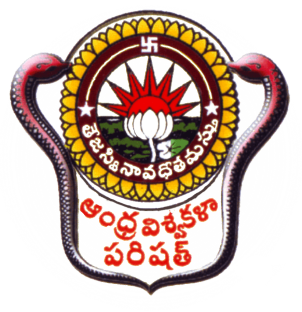 22
Student Diversity (Gender)
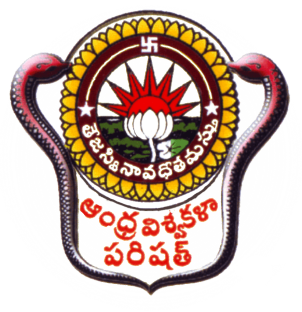 23
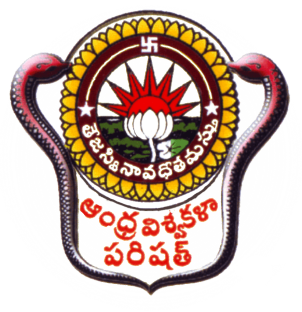 Student Diversity (Category)
24
Results analysis
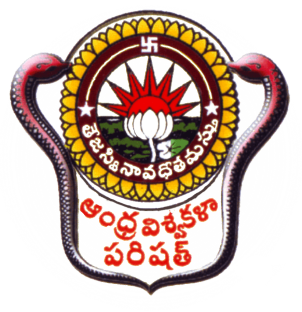 25
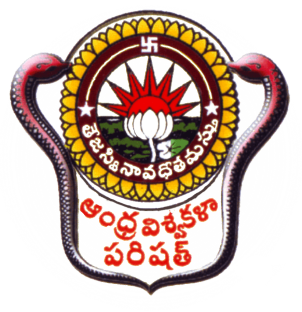 Programs for Advanced learners
Programs for slow learners
Encouraging to present papers in Journals/Conferences/Competitions

 Guidance for CSIR NET competitive examination

Individual guidance for career building in research and entrepreneurship apart from placements in the campus.
Regular monitoring.

 The Department has a practice  of offering remedial courses for slow learners.

Peer assistance and mentorship.
Link to Mentor/ Mentee system reports
26
[Speaker Notes: Mentor-mentee system: It has helped both the quick learners and the slow learners by equipping them with the skills required in completing the program and for the overall personality development through participation and through peer learning.

Remedial classes: Especially for students from rural and marginalized backgrounds. Remedial courses are offered to those deficient in the English language.

LCD, and smart boards: For more engaging and effective teaching and learning process.]
Students in research
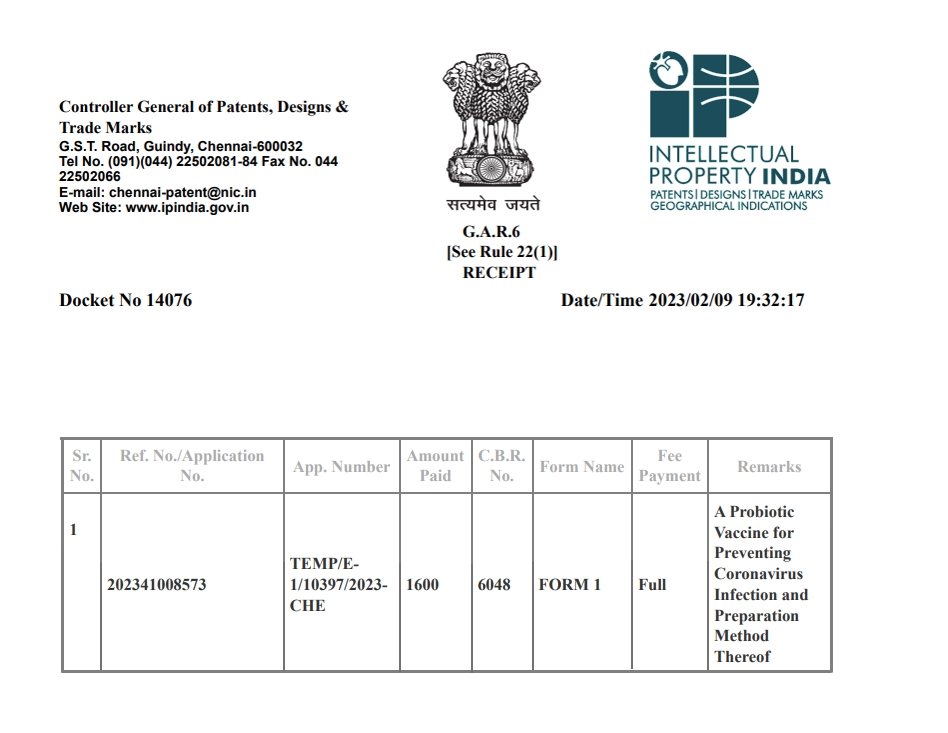 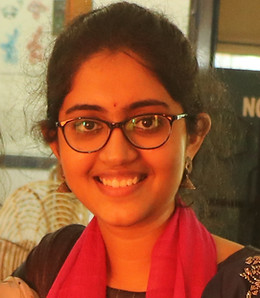 Madhuri Vissapragada
Msc (Human Genetics), 2021-23 batch
27
Feedback
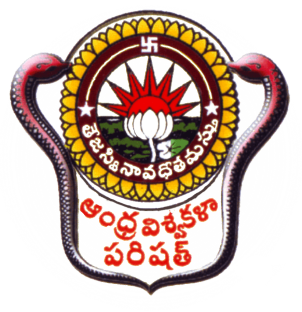 Feedback was taken from all stakeholders of the department and the observations are considered for revising the structure of the programs.
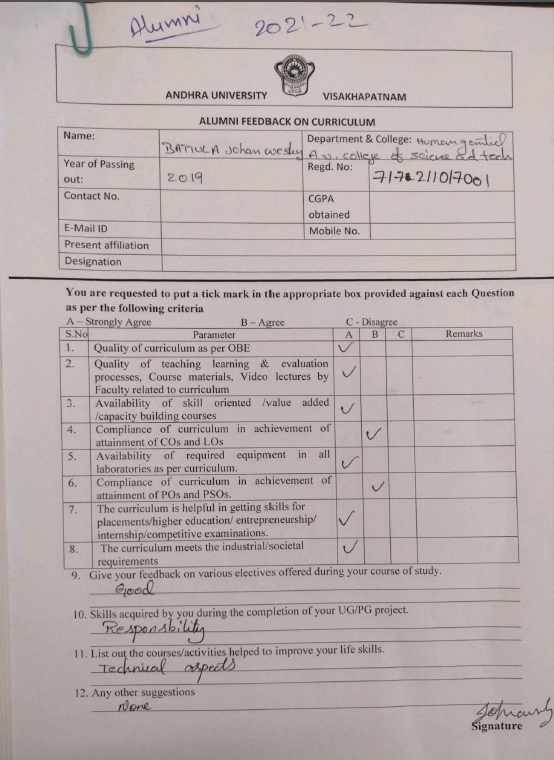 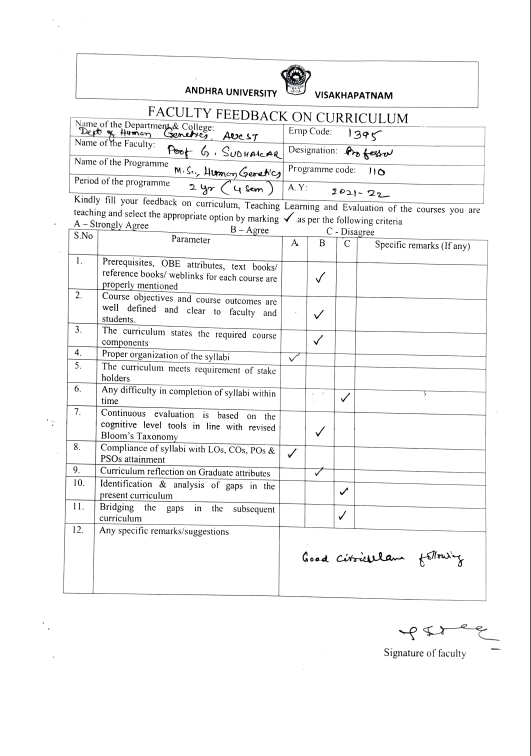 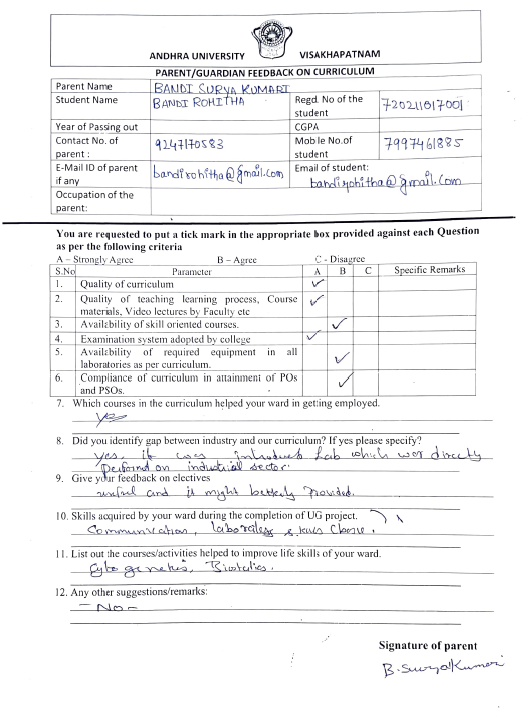 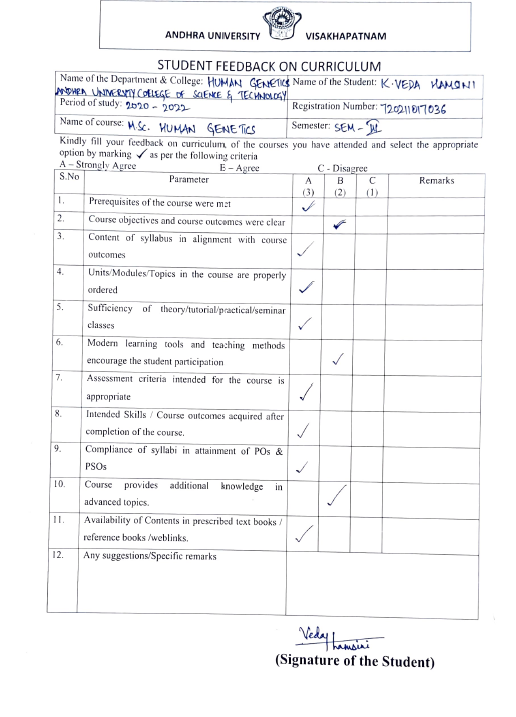 Student
Faculty
Alumni
Parent
28
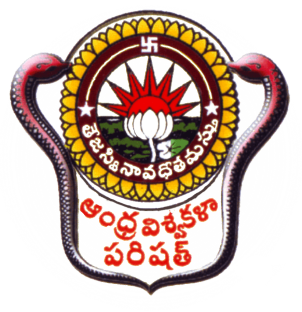 Facilities available
Laboratories: 6

Class Rooms: 3

Seminar Hall: 1

Library: 1

Computer Lab: 1
29
Alumni
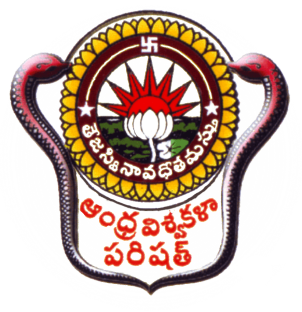 The alumni of this Department occupy distinguished positions in          
Academics & Research
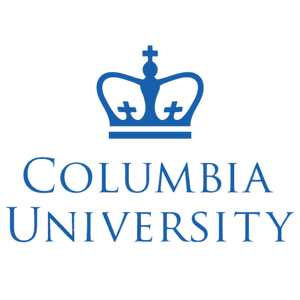 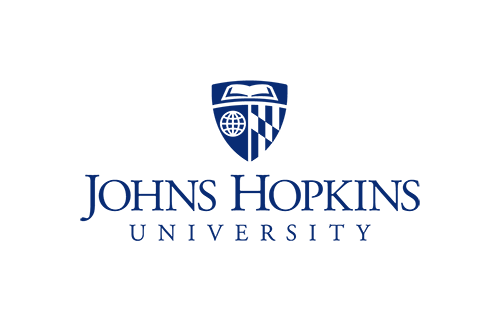 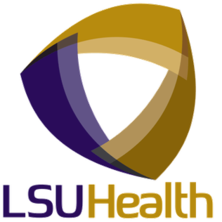 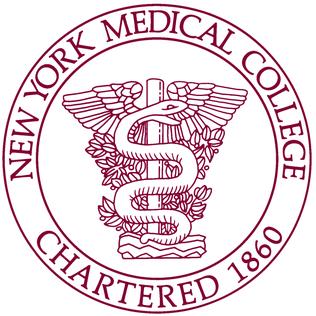 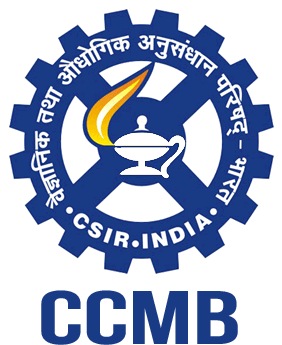 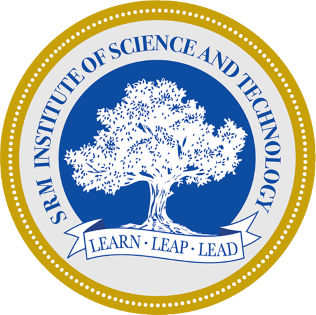 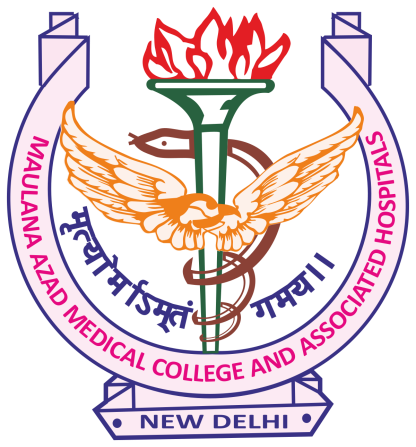 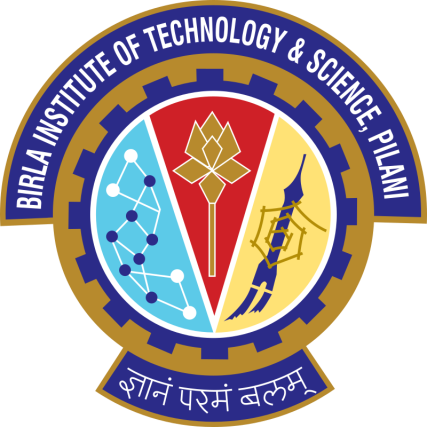 30
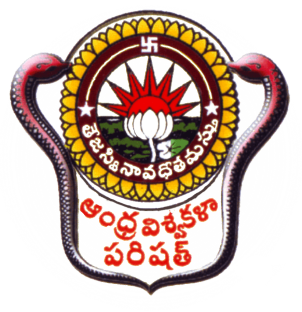 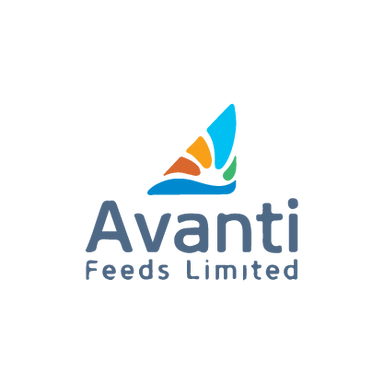 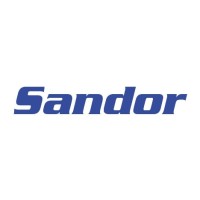 Industry






Start ups 

Dr. Kalyani, Director, Shrijoshika Molecular Diagnostics and Research Center
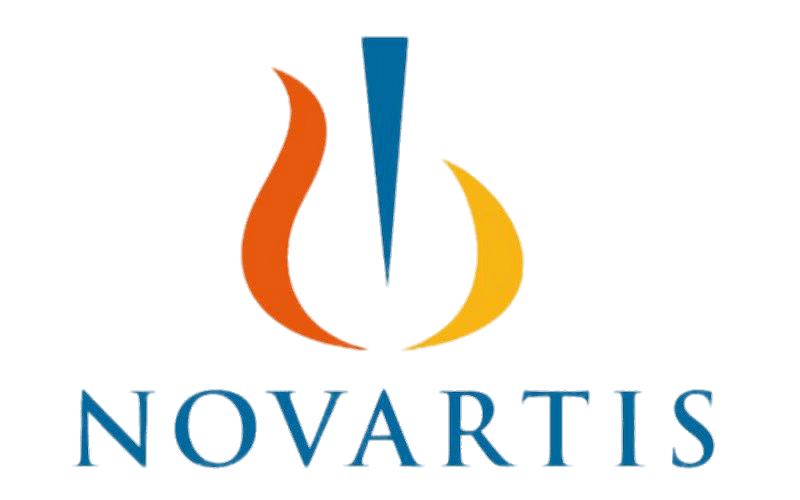 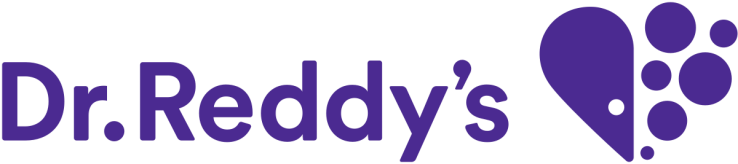 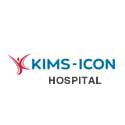 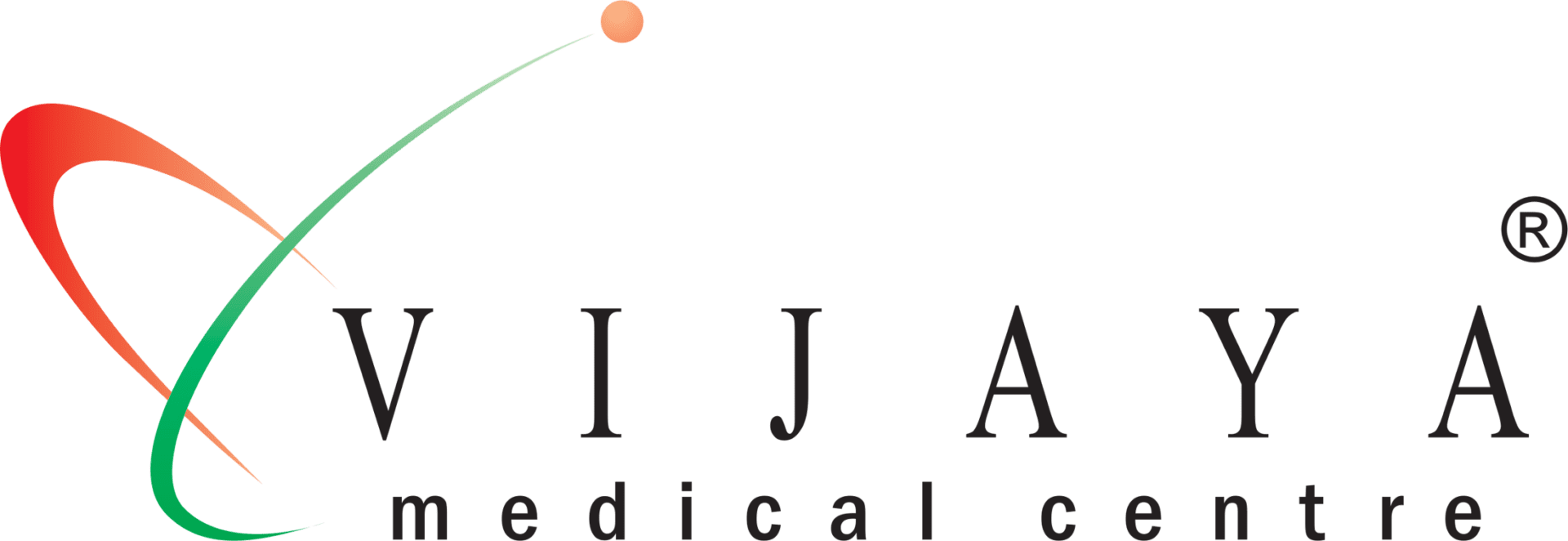 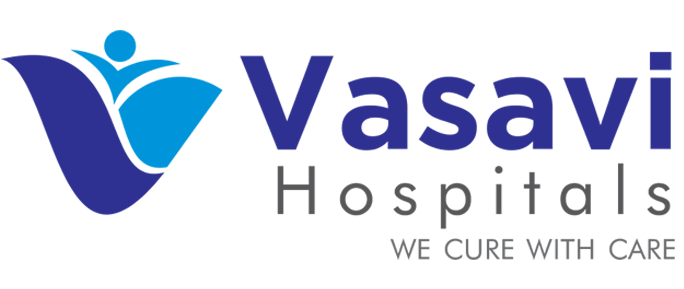 31
Prominent Alumni
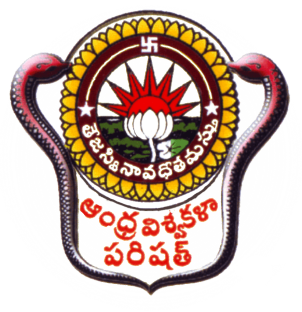 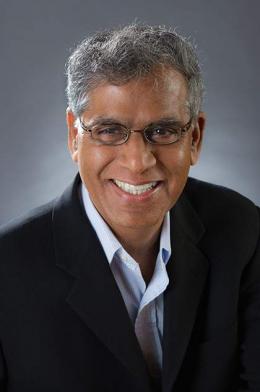 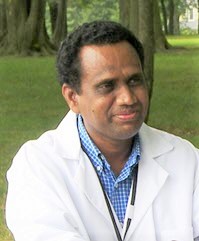 Prof. Suresh K. Alahari 
Ph.D
Louisiana State University,
 New Orleans, USA
Prof. Undavalli Murthy
 Ph.D
Columbia University, New York, USA.
Prof. Govindaiah Vinukonda,
 Ph.D
New York Medical College, Valhalla, New York, USA.
32
Dr. Susan Mathew, Professor and Director, Cytogenetics Laboratory, Weill Cornell Medical College, Cornell University.

Dr. Rajani Ravi, Professor, Department of Oncology, Johns Hopkins Medicine.

Dr. K.N.Mohan, Professor, Department of Biological Sciences, Birla Institute of Technology and Science Pilani – Hyderabad.

Dr. Venkata Subhadra Nandula, Director of Cytogenetics and Associate Director, Molecular Diagnostics at Cancer Genetics, Inc.
 
Dr. Zeenath Jehan, Genetic Consultant and Scientist, Department of Genomic Medicine, Vasavi Hospital.

Dr. Prahlad Balakrishnan, Med Genome Labs Ltd.
    
Dr. Anuradha Nalli, Expert Scientific Writer at Novartis.
33
Student Activities
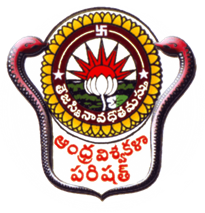 Visit to Lebenshilfe Special School For The Mentally Handicapped, MVP colony, Visakhapatnam
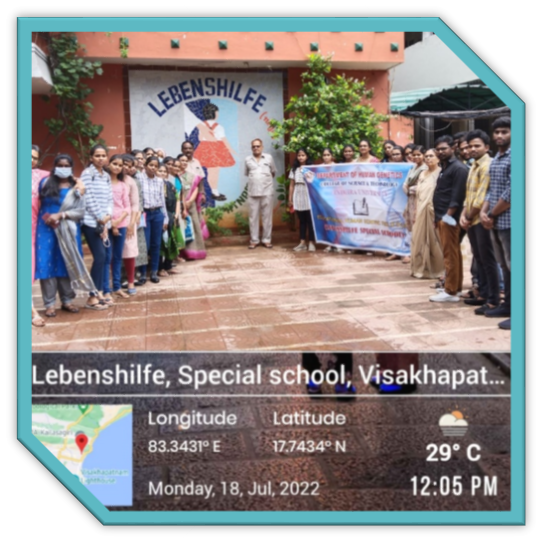 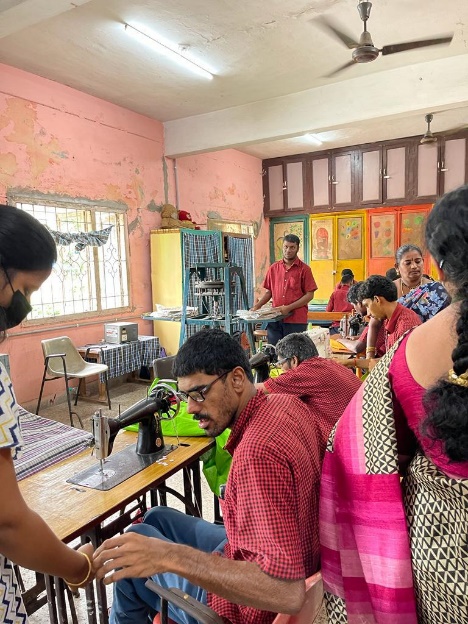 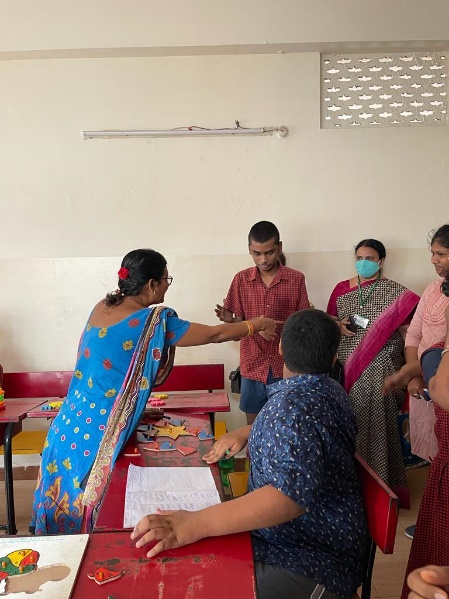 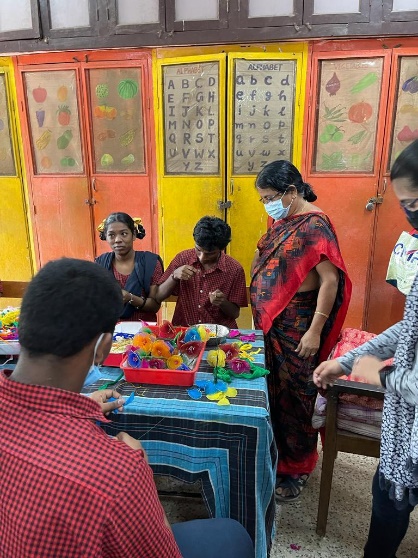 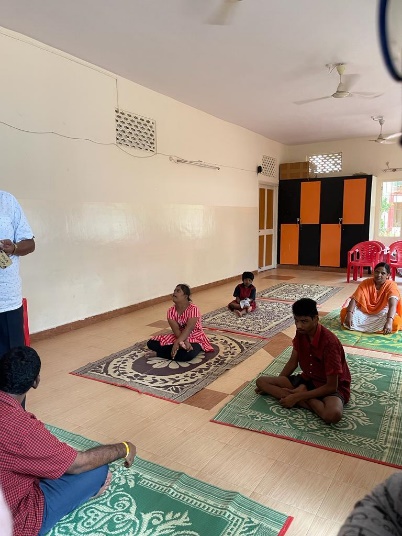 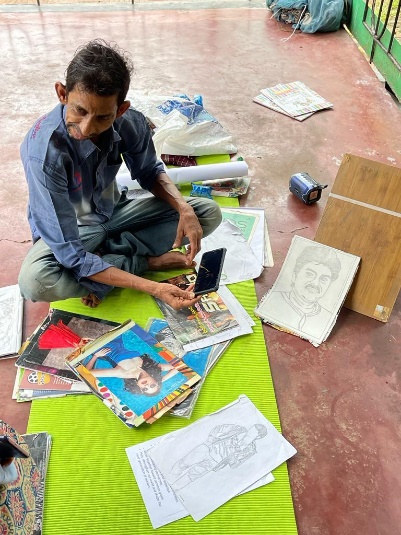 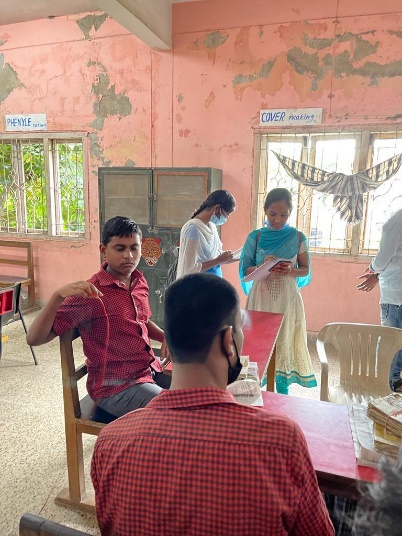 34
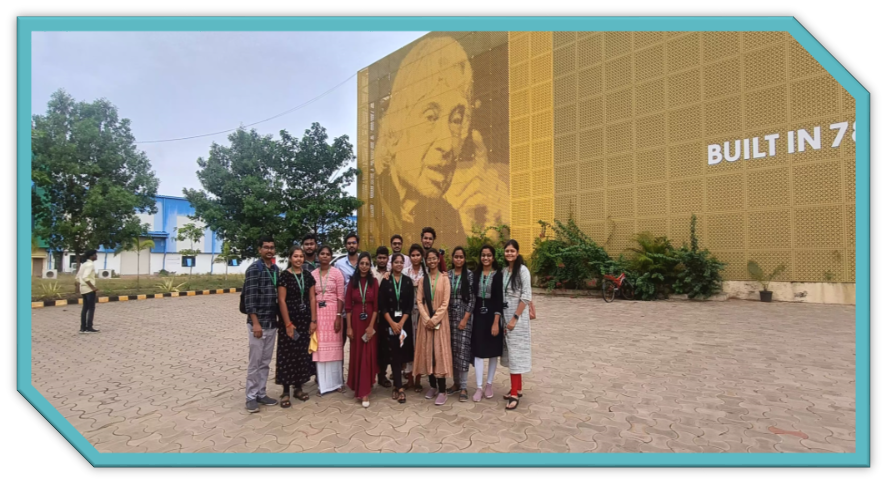 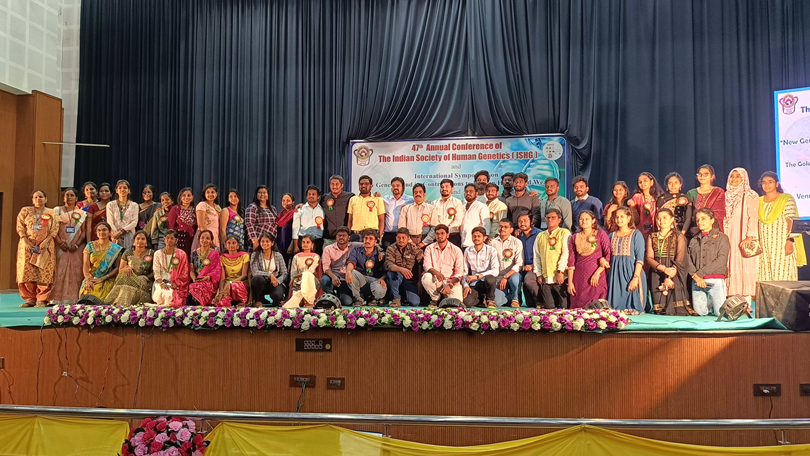 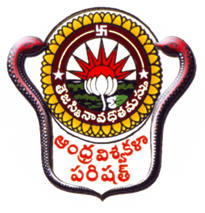 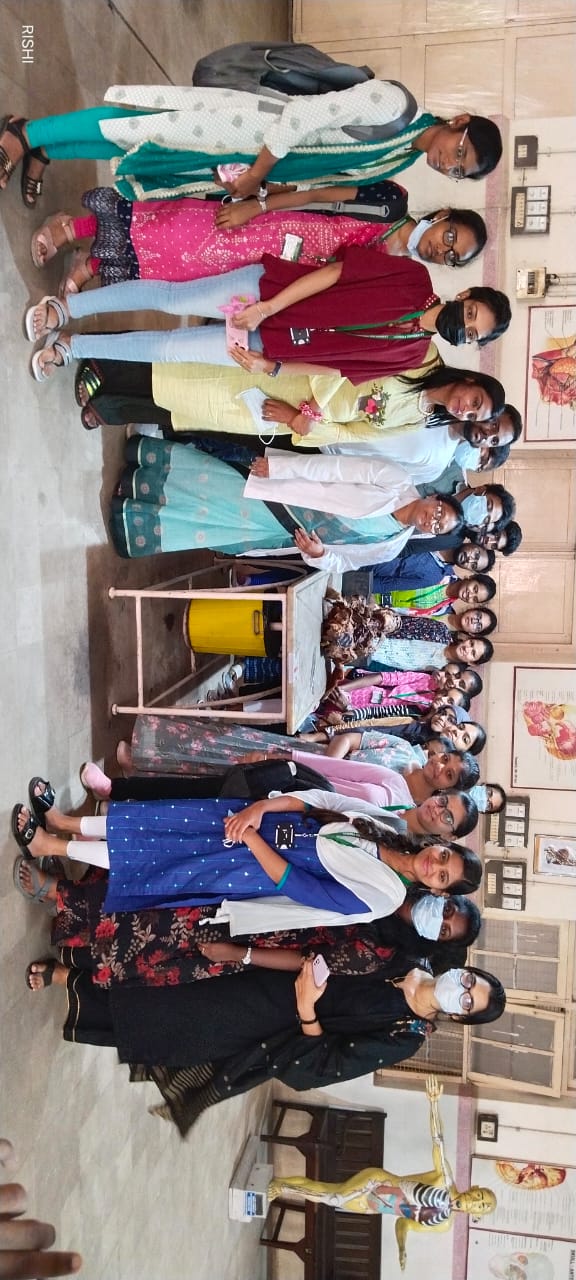 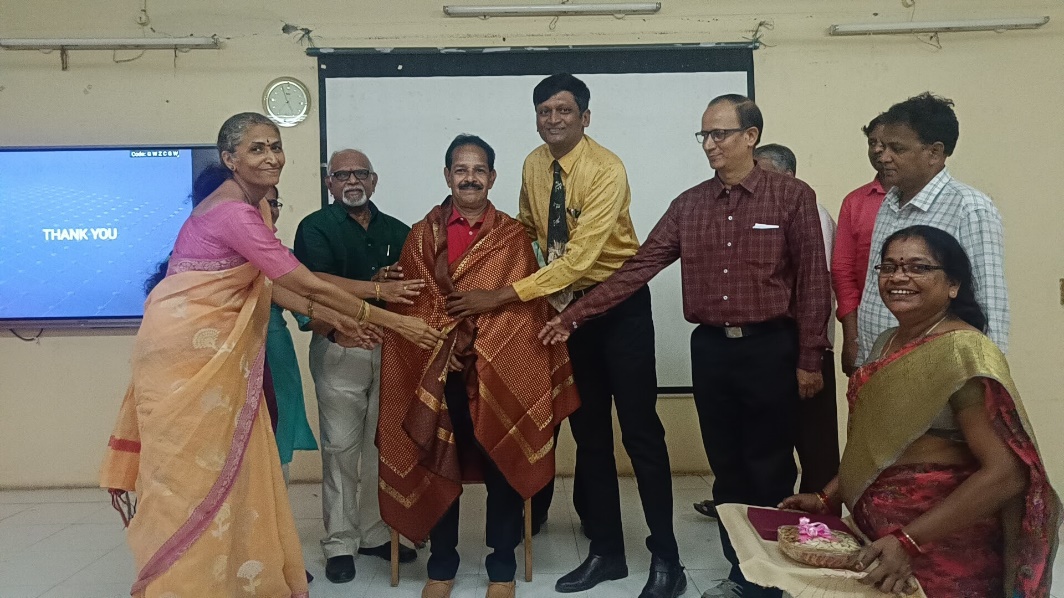 35
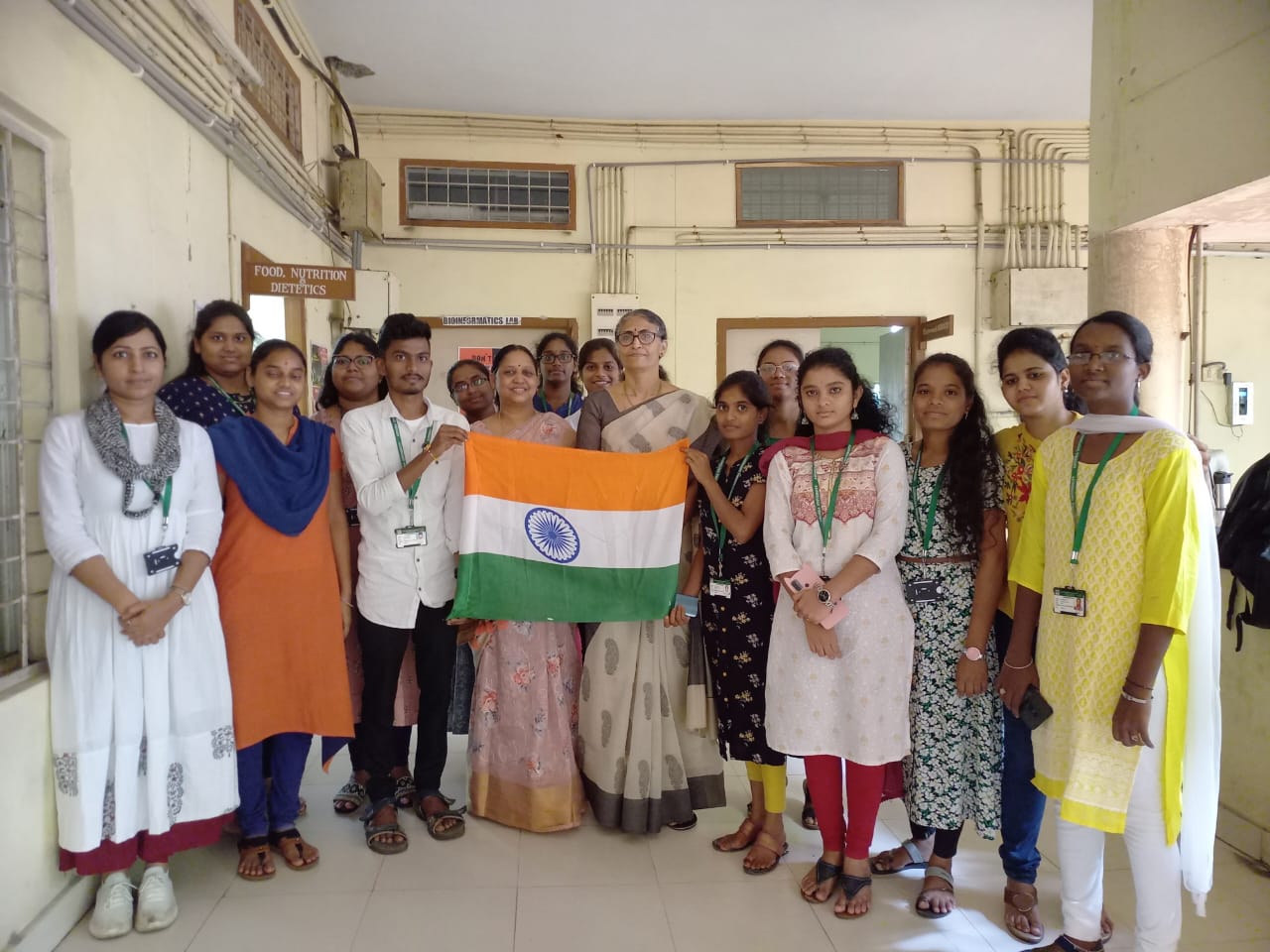 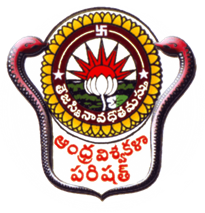 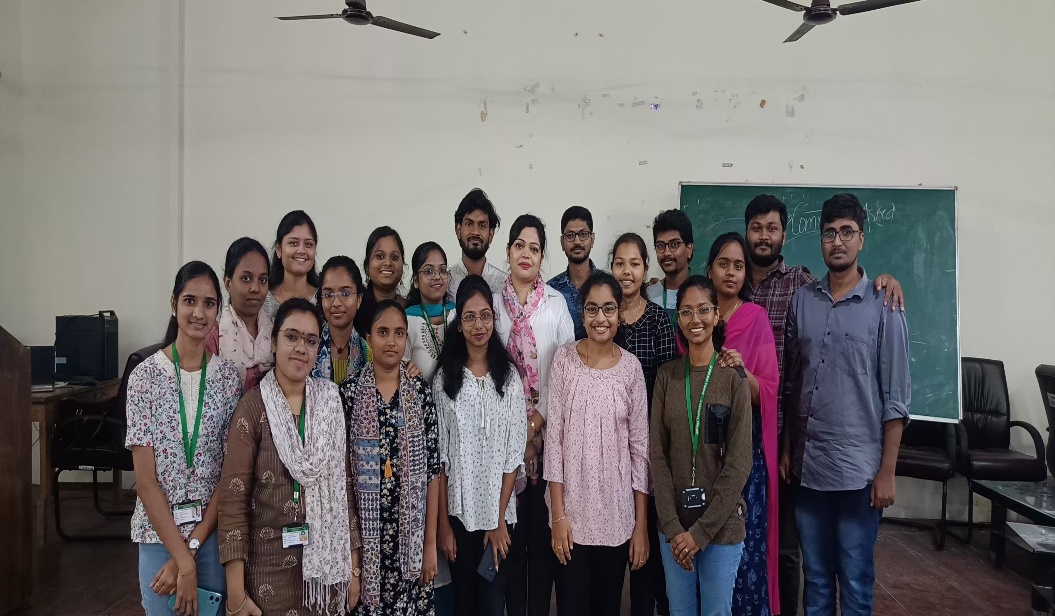 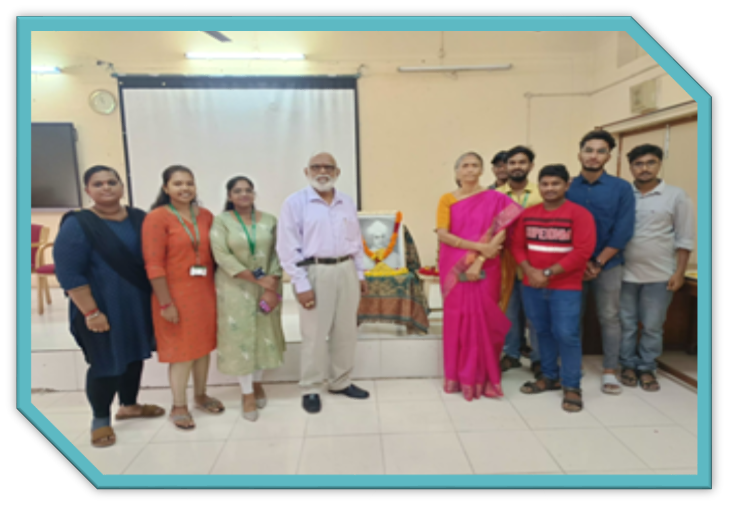 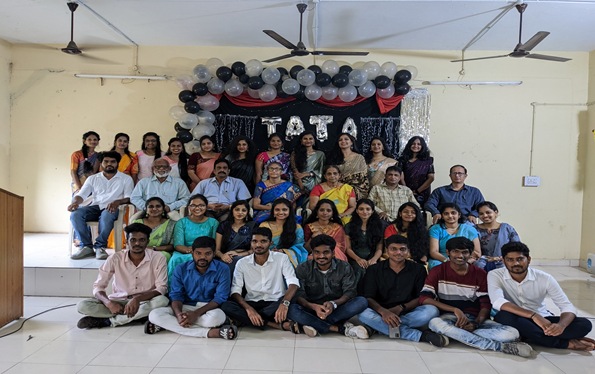 36
47th Annual conference of Indian Society of Human Genetics (ISHG) & Golden Jubilee celebrations of Department of Human Genetics (23-25 January, 2023)
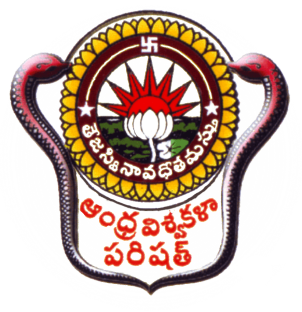 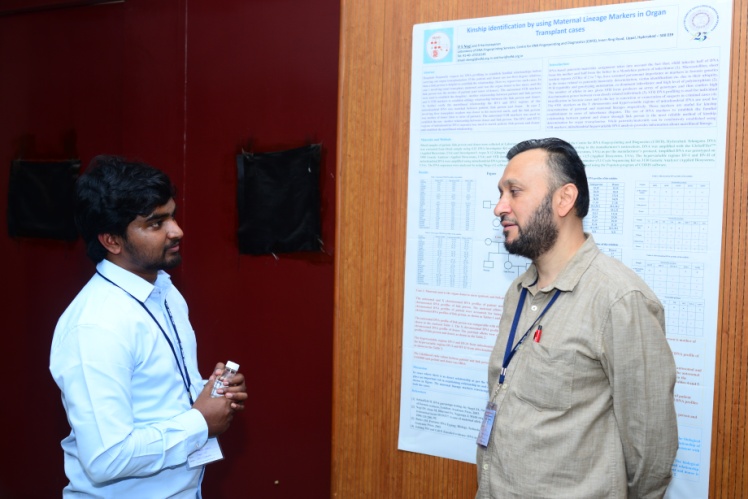 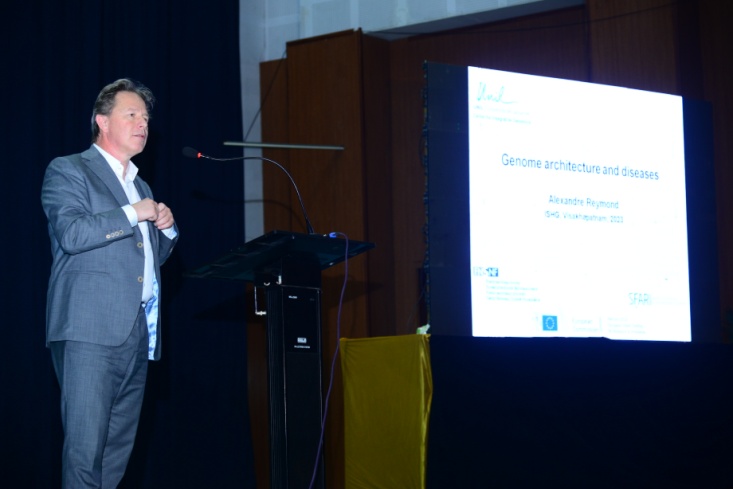 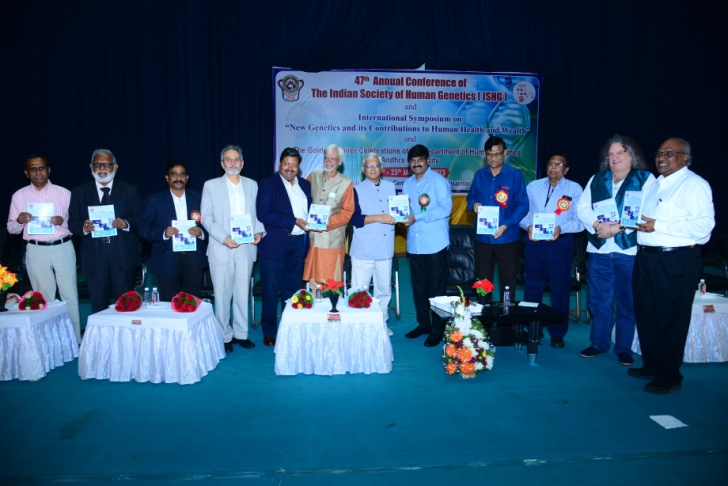 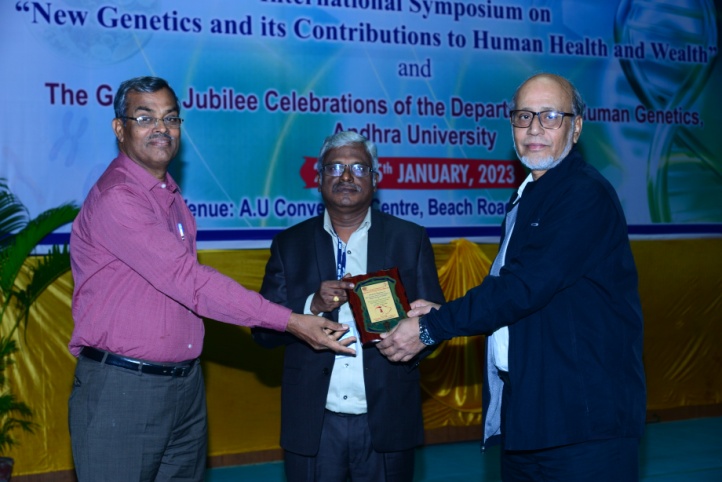 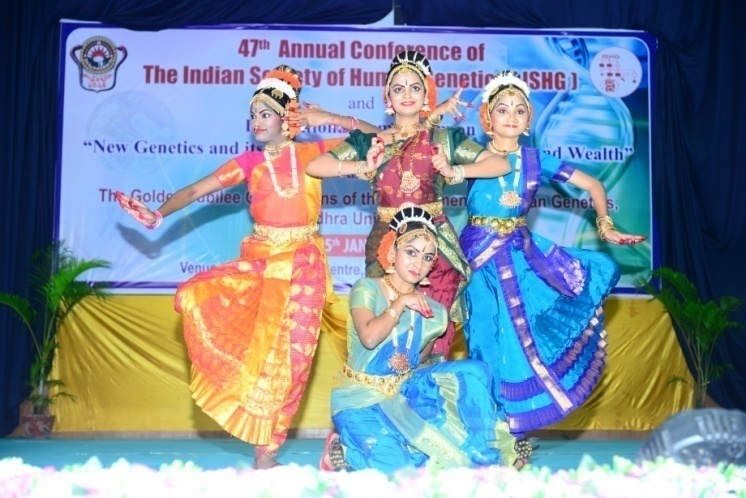 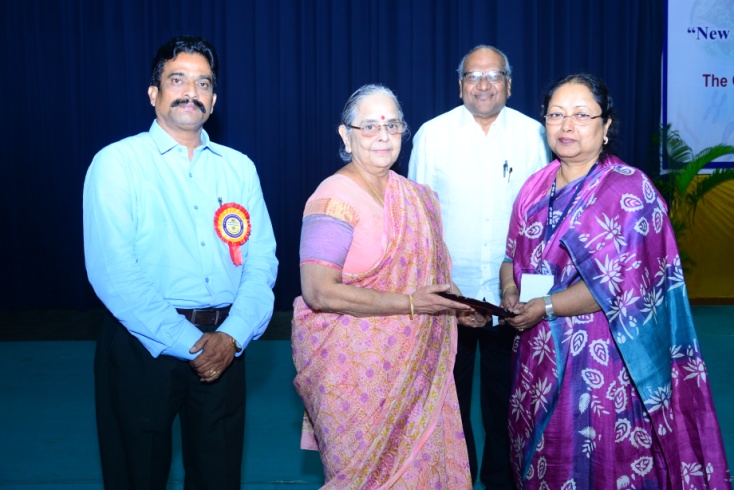 37
[Speaker Notes: Overseas scientists: 20 
Indian Geneticists: 40 
Young Scientists: 8  
Indian participants: 300. 
Participants From Andhra University: 200 students and 100 research Scholars
Total: 700]
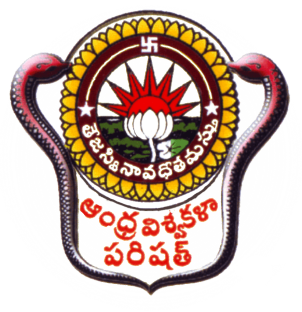 Awards/Prize for outstanding students

Decennial Celebrations Prize
Prof. Suresh Alahari Gold Medal


Few Initiatives
Incorporation of courses which impart professional ethics and enhanced employability skills in new syllabus (effective from 2023-2024). 

Organizing coaching classes to students for national eligibility Tests (NET) like, CSIR-UGC NET, DBT BET, ICMR JRF.
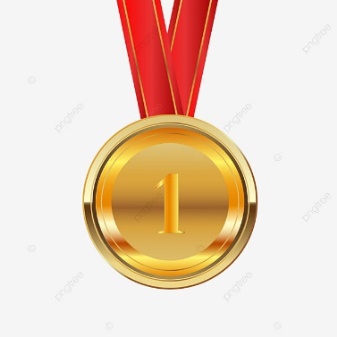 38
Future plans
In alignment with our vision and mission, we have ambitious future plans to further our impact on genetics education, research, and community healthcare
Expanded Educational Programs: We will develop and expand our genetics curriculum, offering a wider range of educational programs to cater to students at various levels. 
Genetic Knowledge Dissemination: We will continue to engage in public outreach and education by organizing genetic awareness campaigns, seminars, and conferences. 
Technology and Infrastructure Upgrades: We will invest in state-of-the-art genetic analysis equipment and infrastructure, ensuring that our students and researchers have access to the latest tools and technologies to push the boundaries of genetic research.
Community Genetic Clinics: We aim to establish community genetic clinics in underserved areas, to bridge the gap in healthcare disparities and to ensure equitable access to genetic healthcare services.
By continuously striving for excellence, expanding our educational programs and nurturing collaborations,  we are confident that our Department will play a pivotal role in revolutionizing genetic healthcare and improving the lives of countless individuals in our community and beyond.
39
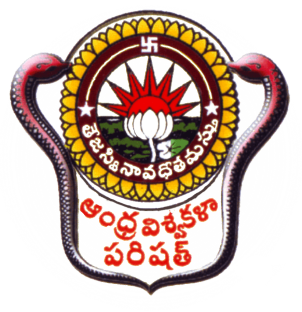 THANK YOU
40